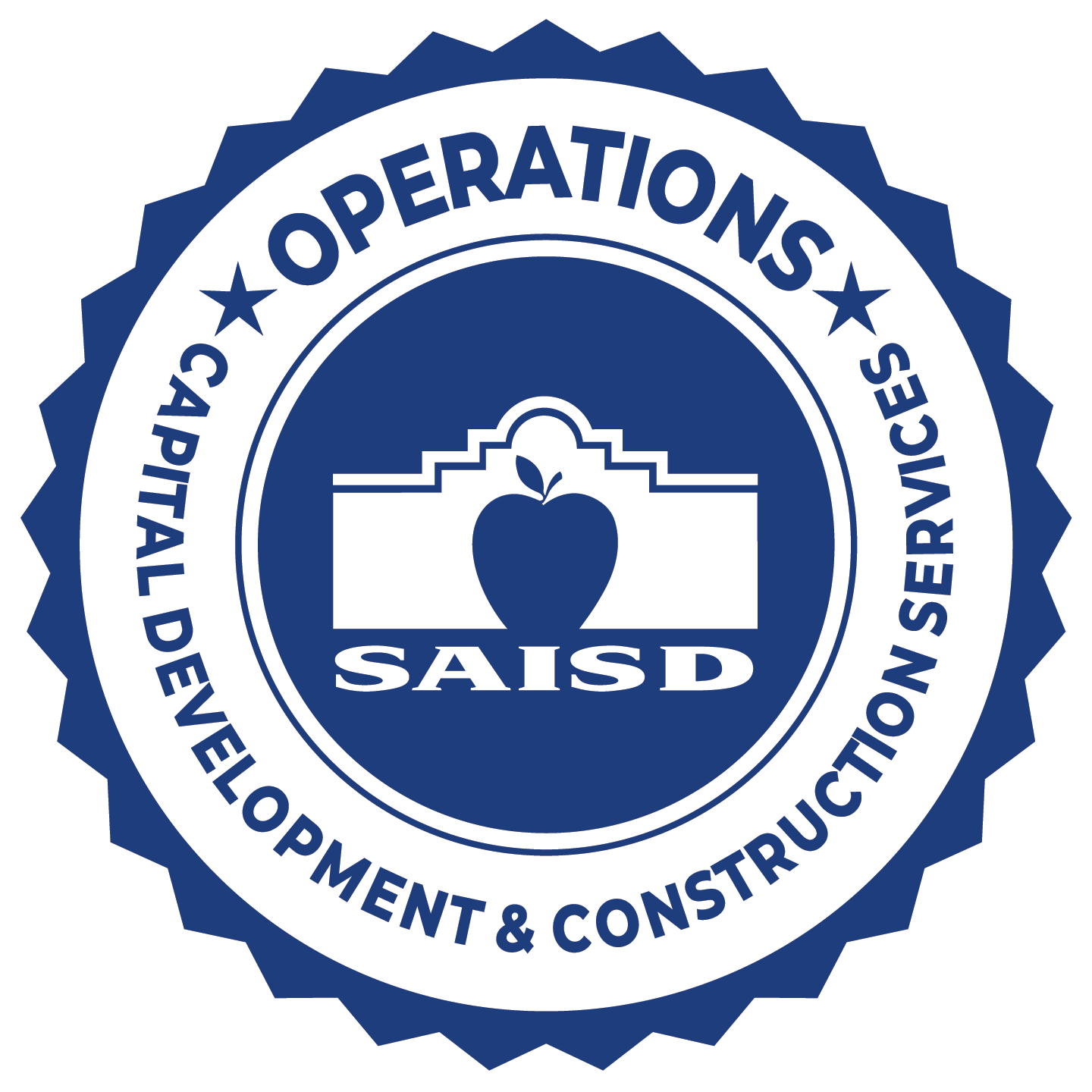 Bond 2020
Community Update
Brackenridge High School
Fox Tech High School
Bonham Primary @ Green
Feb. 5, 2025
Purpose of Today’s Meeting
Bond 2020 Program Update
Major renovation updates for:
Brackenridge High School
Fox Tech High School
Bonham Primary @ Green

Facility Condition Assessment and master planning
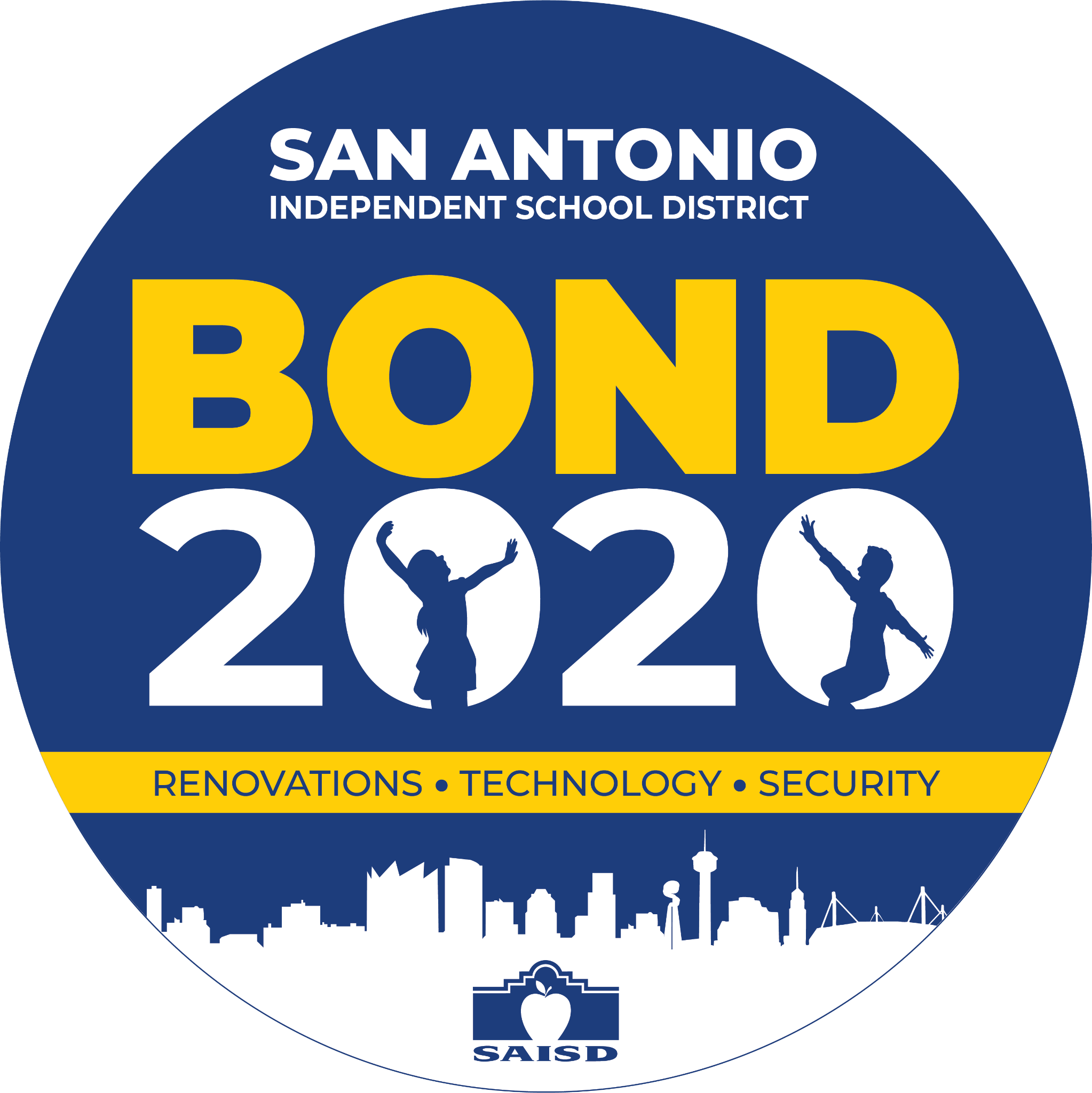 Bond 2020 Approval
In November 2020, voters approved 
two propositions totaling $1.3 billion:
PROP B
$90 million for technology upgrades for all schools
PROP A
$1.21 billion for:
Campus renovations/upgrades, including HVAC upgrades
Security upgrades at all schools
Replacement of air-conditioning chillers more than 15 years old at schools not receiving major renovations
New school models
Bond 2020 Planning
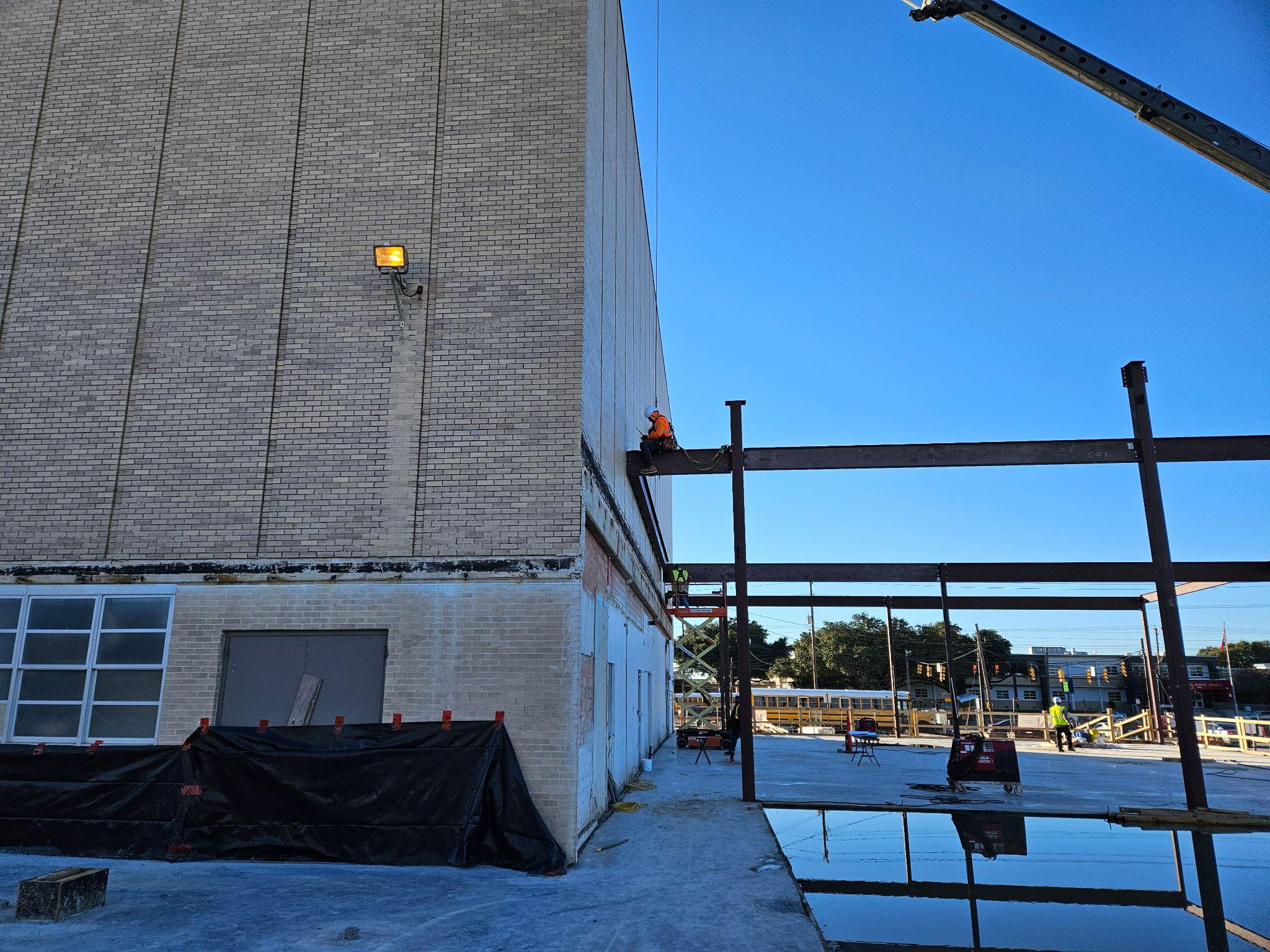 Renovation projects were planned pre-pandemicusing standard estimates 
of 4%-5% for inflation
Pandemic Impacts
And then the global pandemic 
hit, bringing with it significant construction pressures:
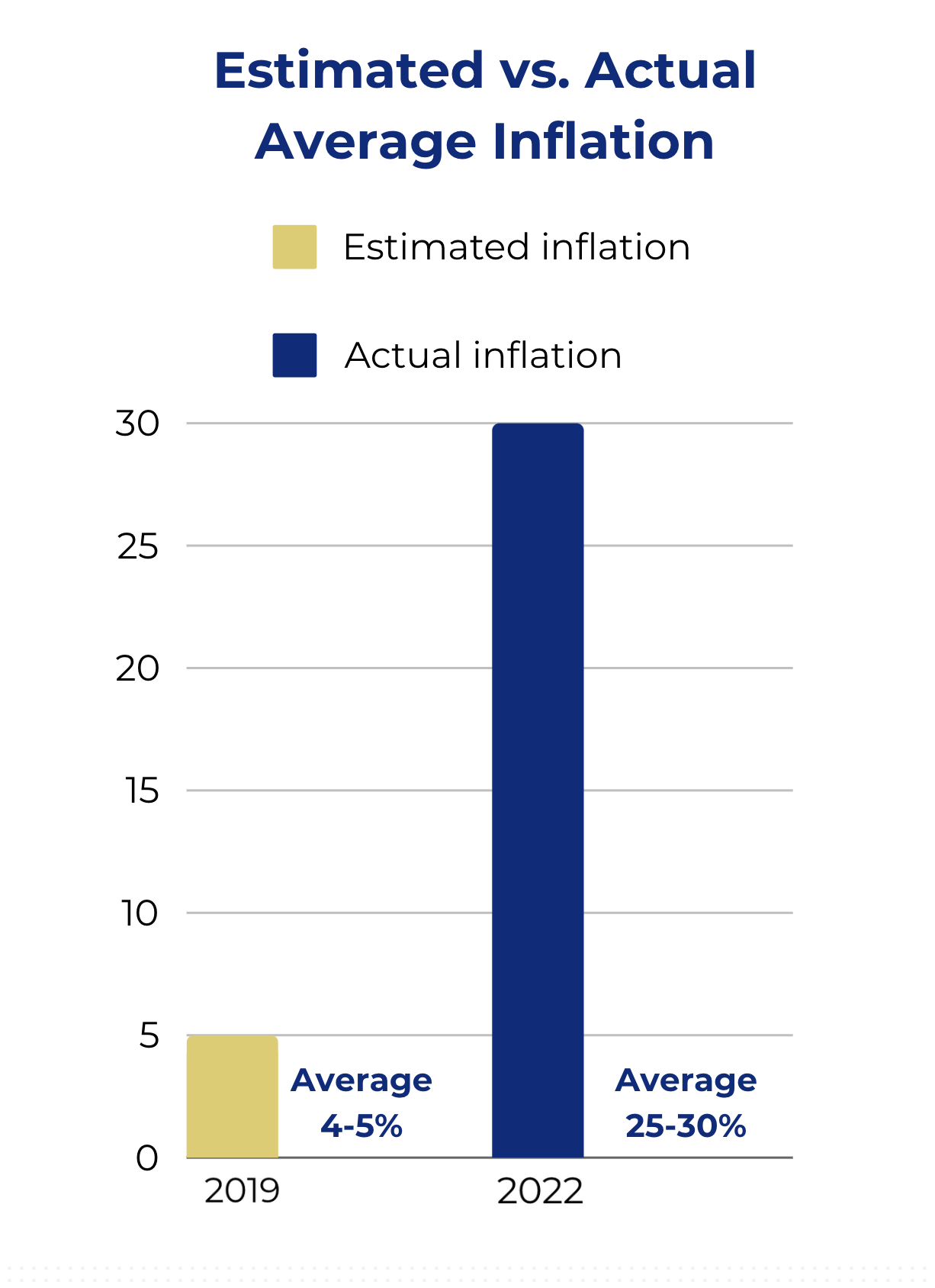 Unprecedented inflation 
Average of 25-30% 
Preliminary estimates for all projects came in over budget
Supply chain issues

Labor shortages
District Response
A tremendous amount of work went into salvaging Bond 2020:
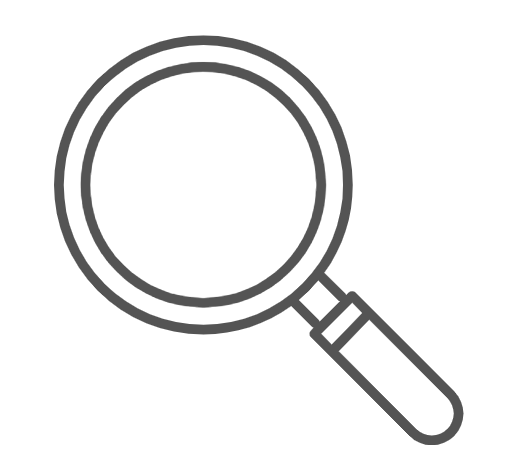 Bond expenses examined at a program and a project level to identify savings
A number of program-wide cost-saving measures implemented
Example: project start dates staggered through phasing
Every major renovation project reviewed to get as close to budget as possible
How Can Bond Funds Be Used?
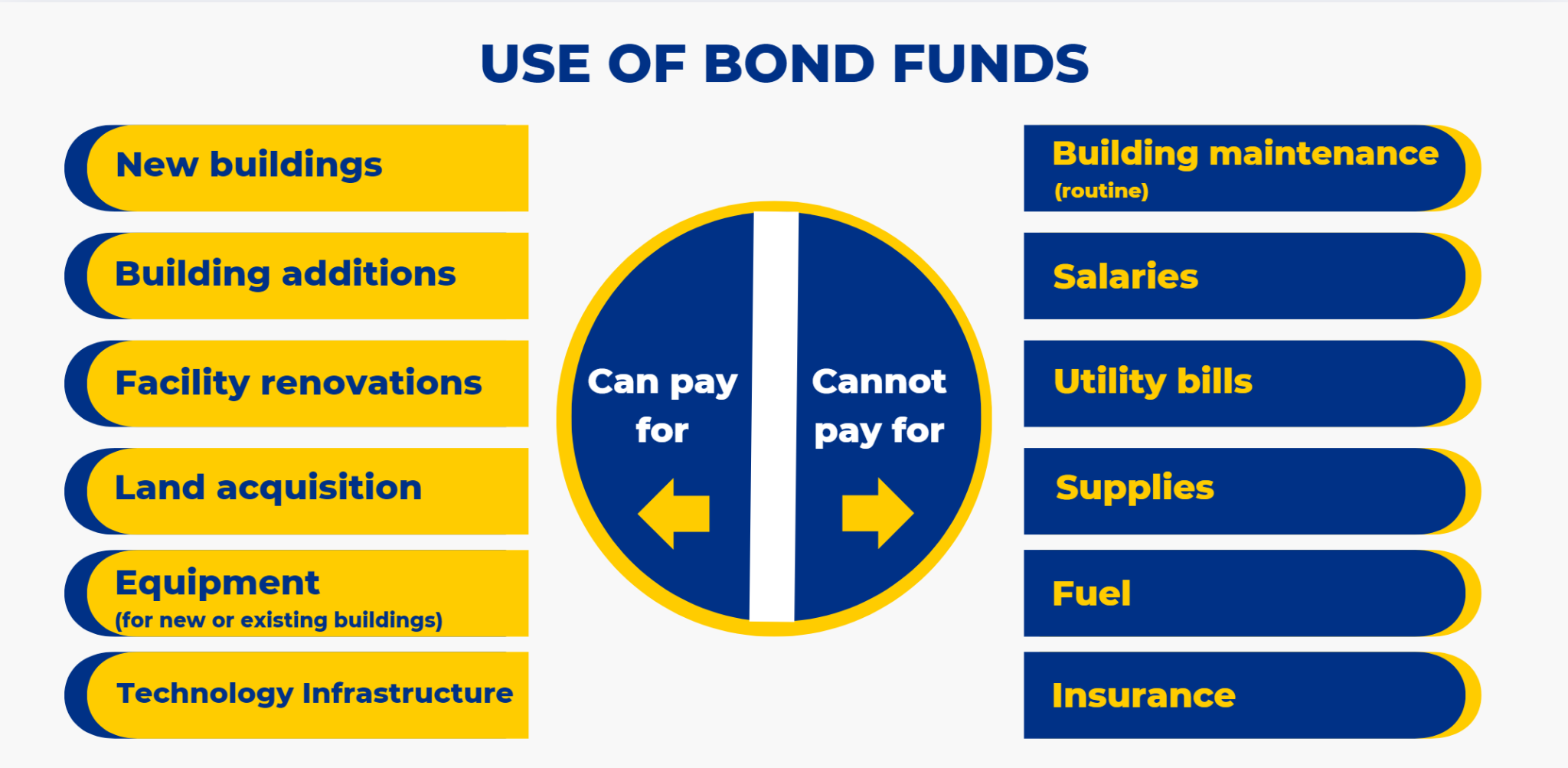 Rightsizing Impact
In 2023, the Board of Trustees voted on a plan to consolidate SAISD schools
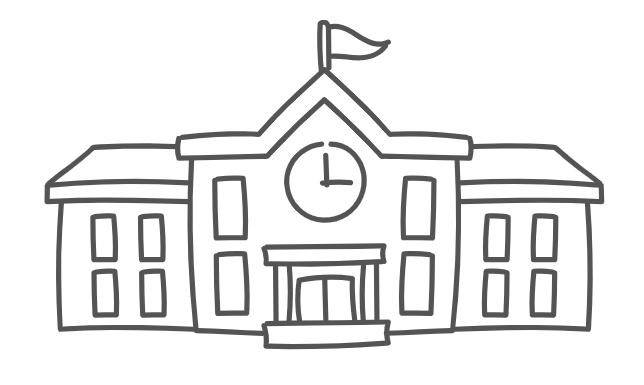 Ripple effect on the bond program
7 of the campuses to be consolidated were slated for renovations (leaving 29 major renovations projects)
Receiving campuses had immediate needs to accommodate larger student populations
Funds From Canceled Bond Projects
Funds returned to the overall bond program for areas of critical need across the district, including at campuses receiving students through Rightsizing
The Bond 2020 Citizens Advisory Committee supported the use of returned bond funds for the following priority areas: 
HVAC
Security upgrades
Restoration of scope to address critical needs
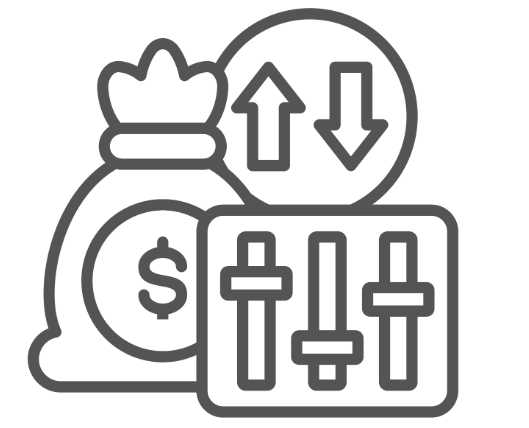 Significant HVAC Needs
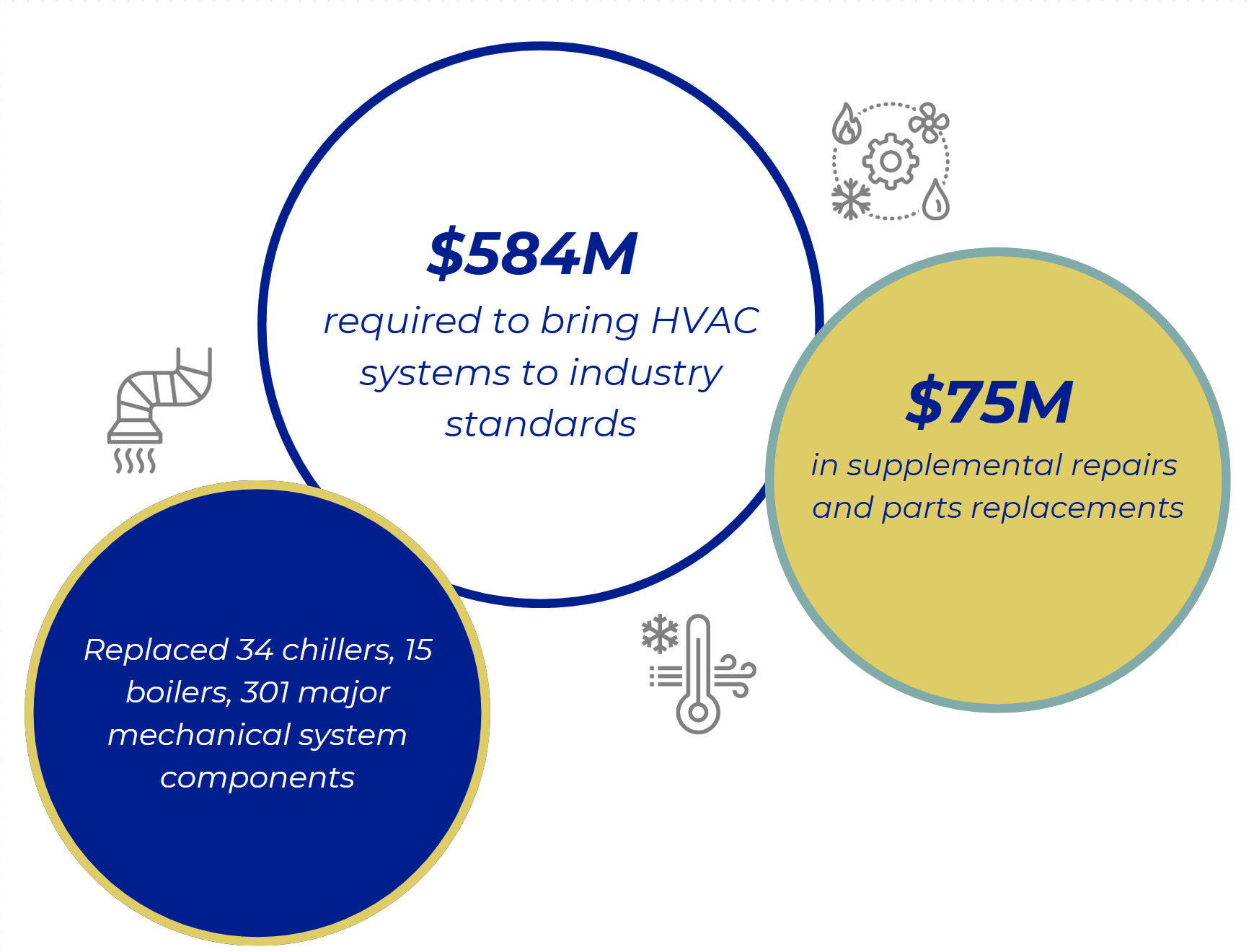 Where We Are Today
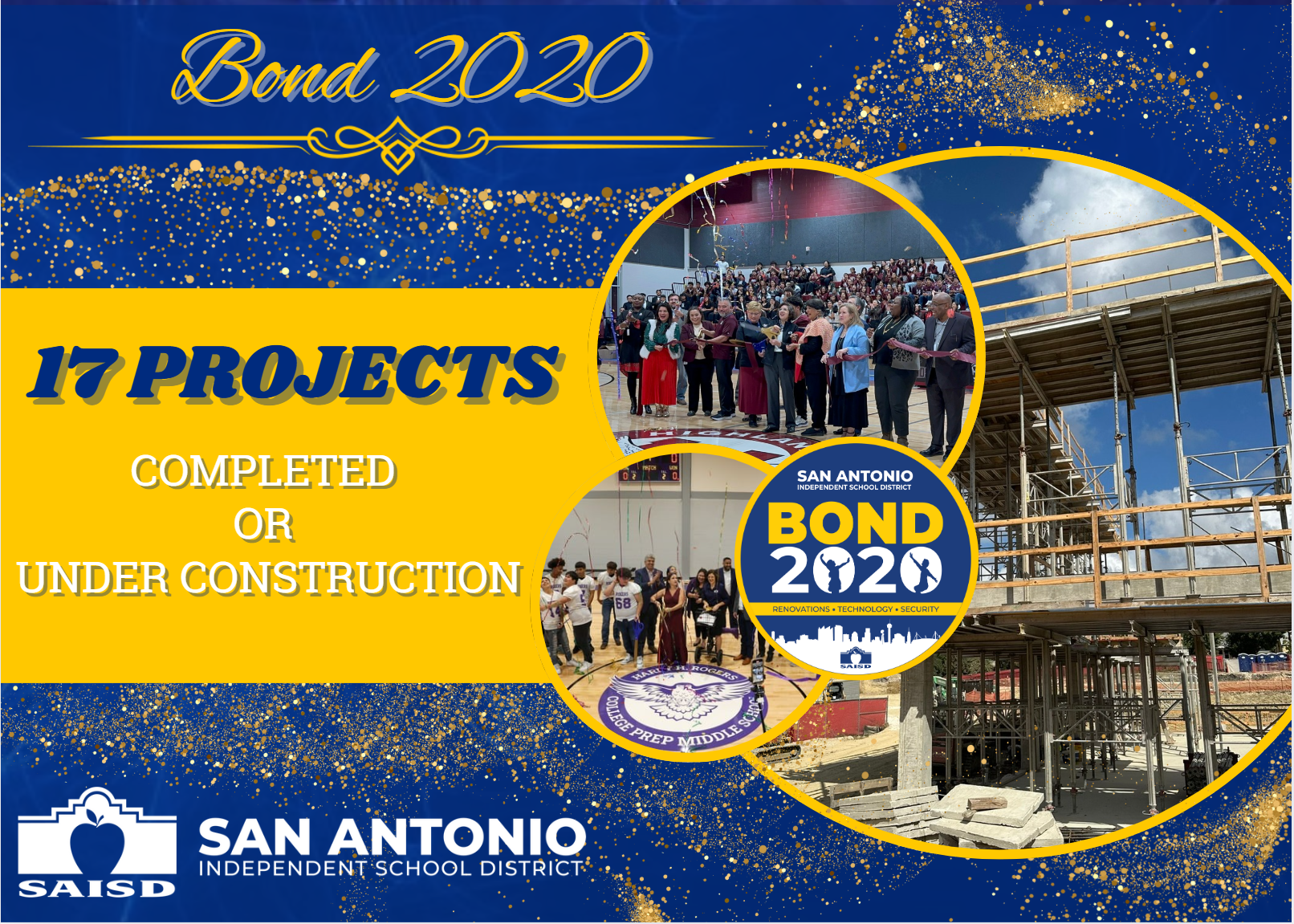 Breakdown of Project Costs
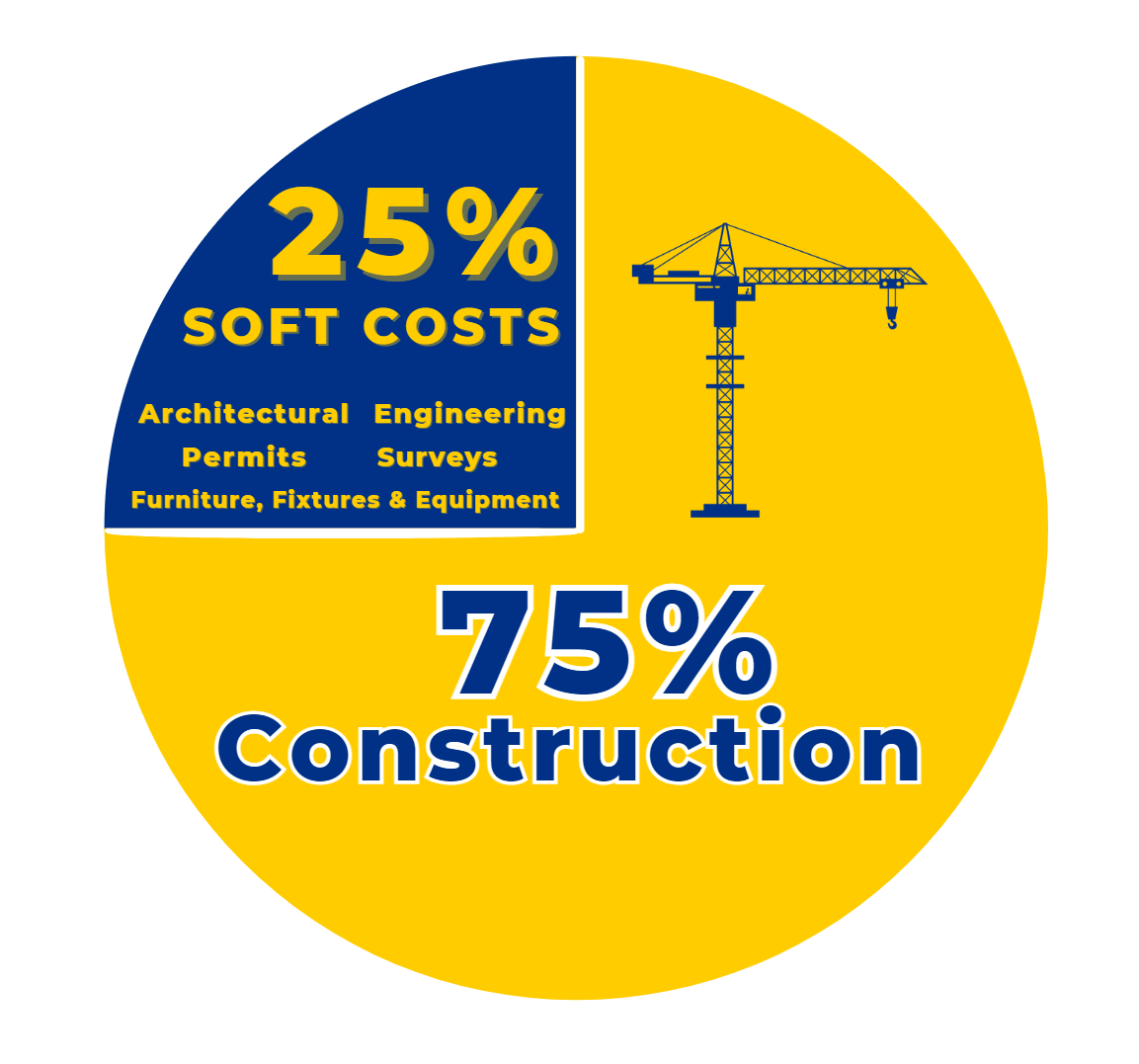 Brackenridge HS: Current Project Scope & Budget
Total Budget*: $41.4 million
Phase 2 
Project
Scope: 
New dance studio
New competition gym
Renovate existing competition gym to a secondary gym
Major interior renovations to athletic facilities
Add new canopy connecting the gyms
Complete HVAC upgrades
Improve baseball and softball fields
Targeted completion: 
Winter 2025
*Includes architectural, engineering, surveys, permits, construction costs and FF&E
Brackenridge HS Project Status
Overall project: 70% complete
Existing gym renovation: Renovation completion in April 2025

HVAC upgrades: Completion for buildings D, E, & F in November 2025

New competition gym: Completion in December 2025New dance studio: Completion in December 2025
Baseball and softball fields: To begin in later phase of project
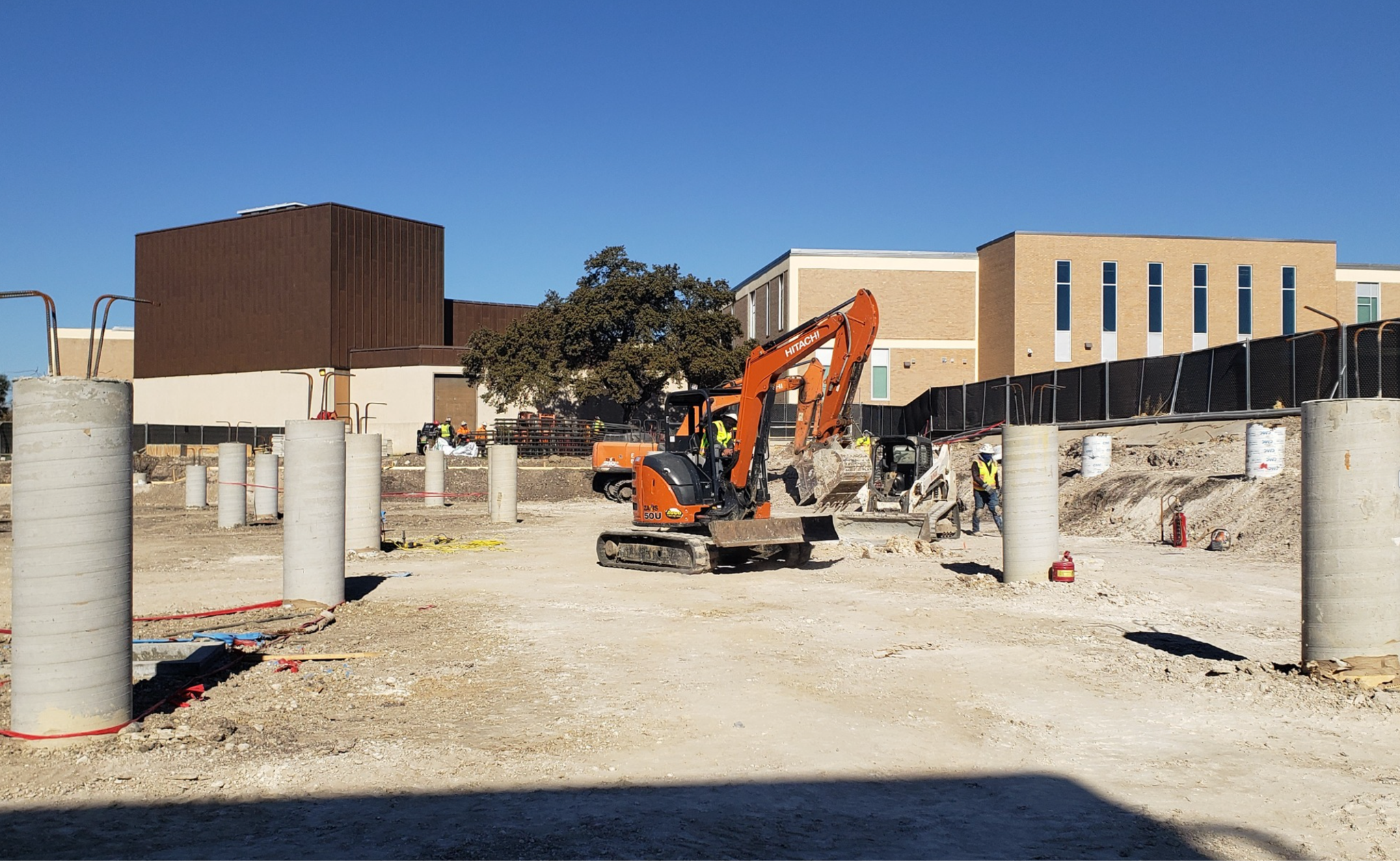 Brackenridge HS Project Status
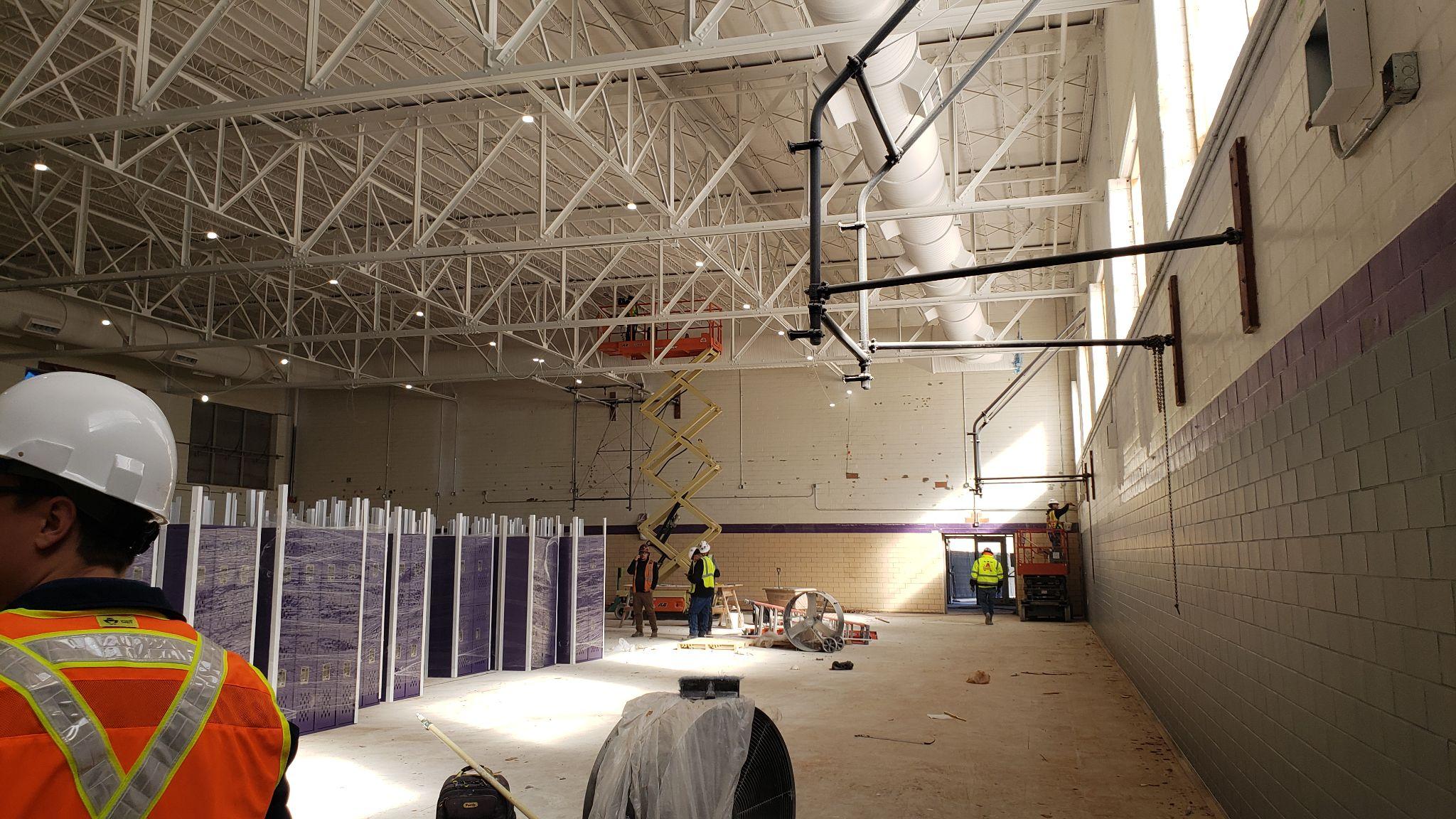 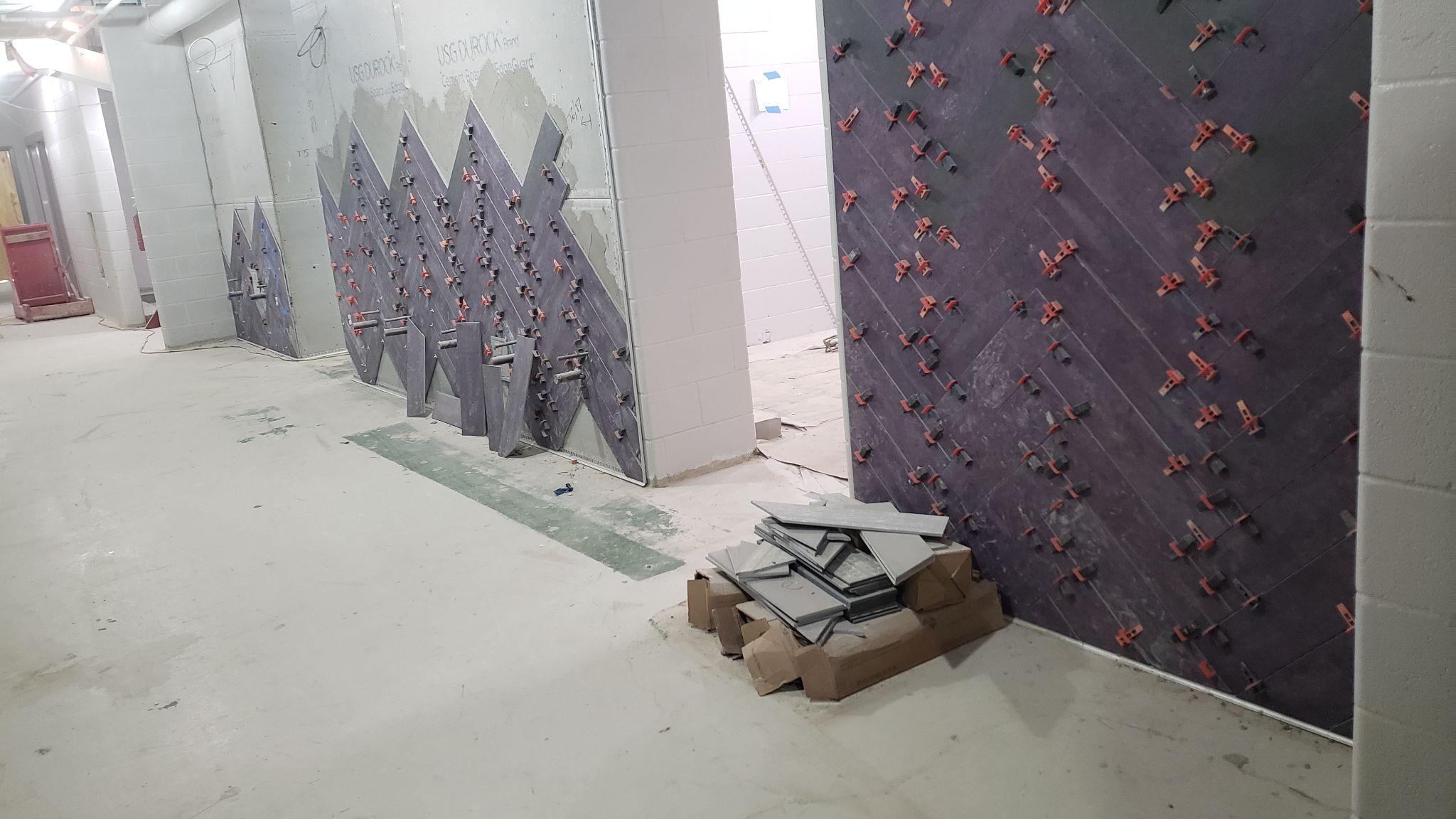 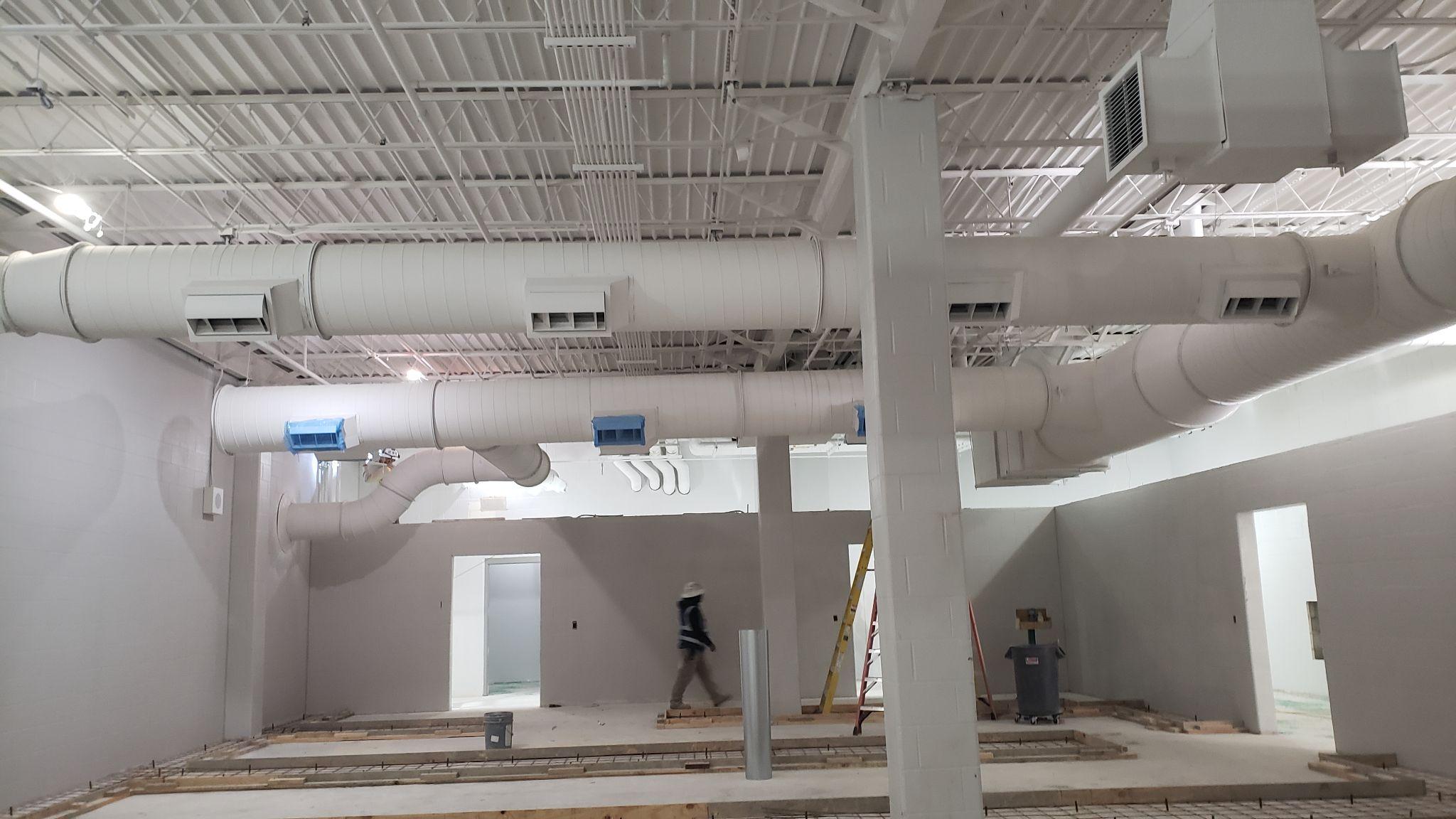 Fox Tech HS: Current Project Scope & Budget
Total Budget*: $81.3 million
Phase 2 
Project
Scope: 
Construct new performing arts building
New black box theater  
Renovate competition and secondary gyms
Targeted completion: 
Summer 2027
*Includes architectural, engineering, surveys, permits, construction costs and FF&E
Fox Tech HS Project Status
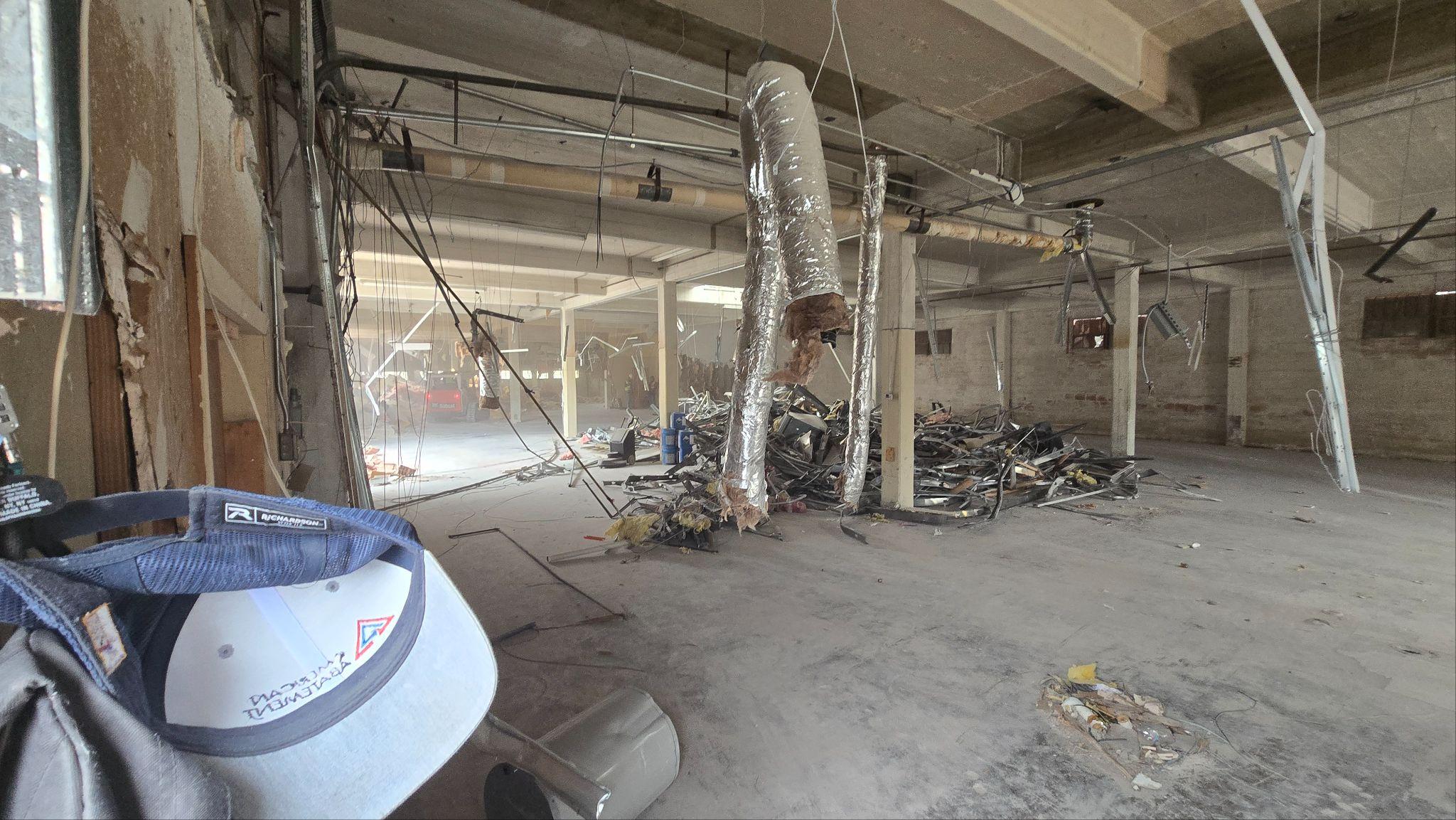 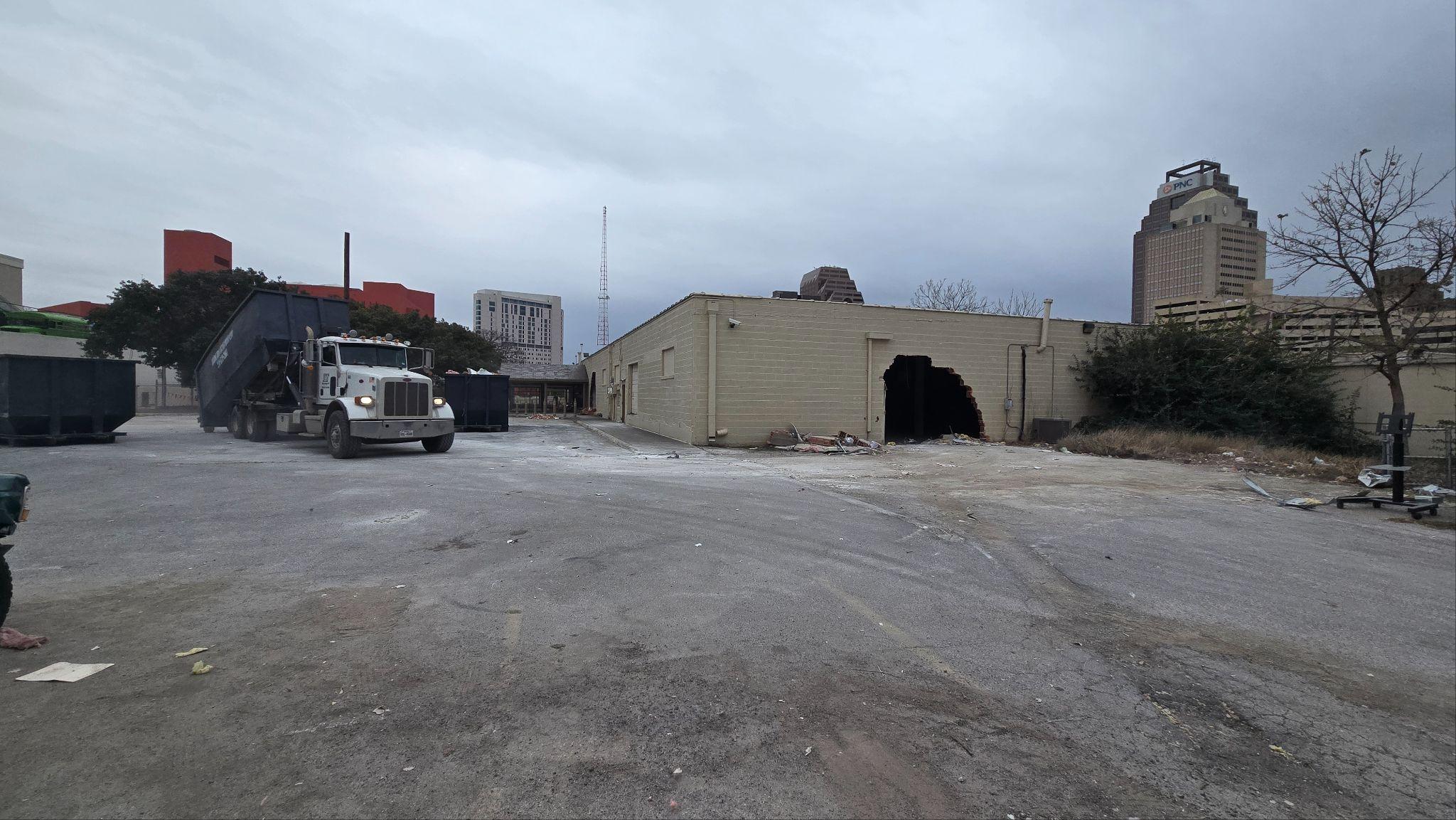 Bonham Primary: Current Project Scope & Budget
Total Budget*: $16 million
Project Information: 
Project scope to be revisited due to relocation of primary campus to Green Elementary (versus Burnet facility)
Campus programming needs to be identified
Project Advisory Team (PAT) to be created
Budget allocation may be adjusted after programming needs/facility improvements determined.
Original allocation was based on renovation of Burnet facility
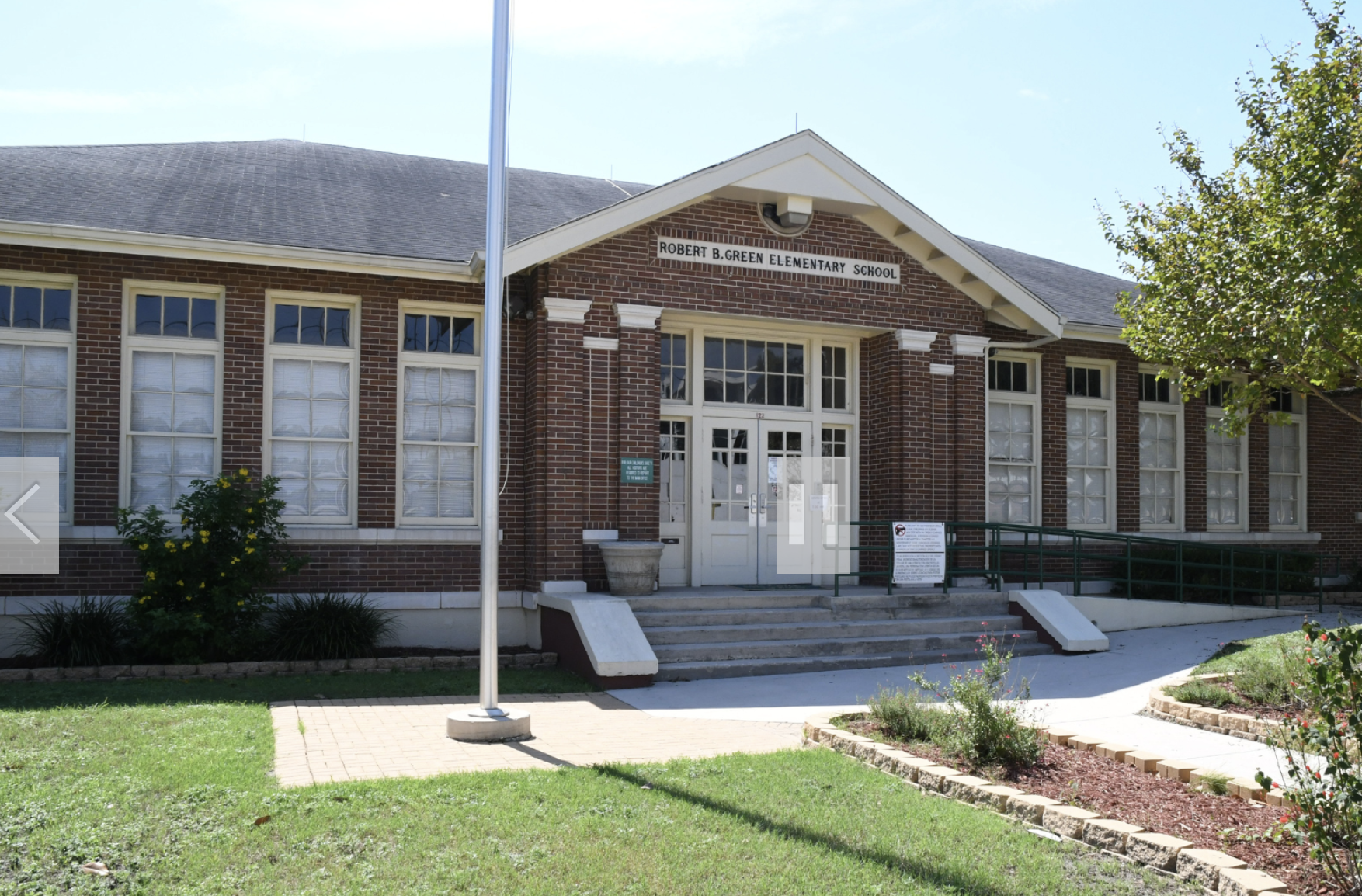 *Includes architectural, engineering, surveys, permits, construction costs and FF&E
Next Round of Rightsizing
In May 2024, the Board of Trustees requested recommendations for next round of Rightsizing
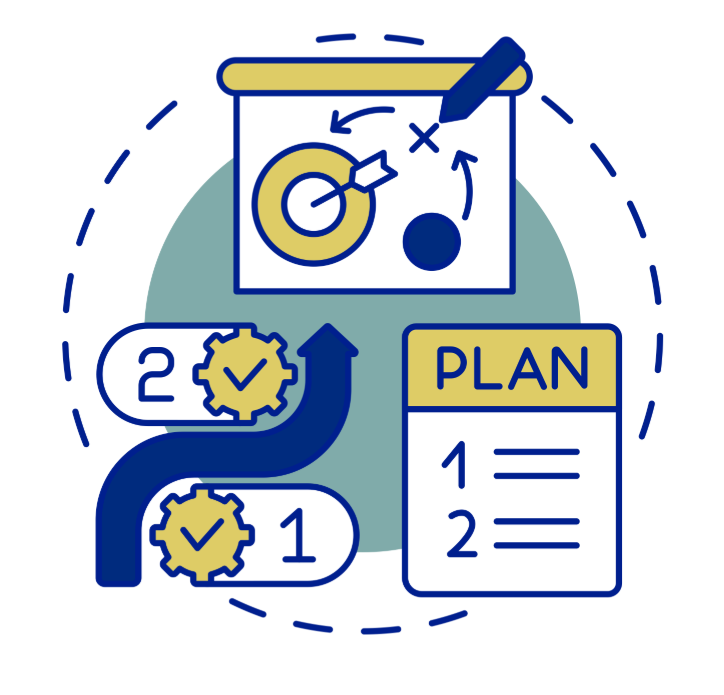 SAISD still has more schools than it needs for current student population of about 44,000
Kicking off Master Plan 2045 to guide future downsizing efforts
About the Master Plan
Master Plan 2045 will provide significant data for each SAISD facility
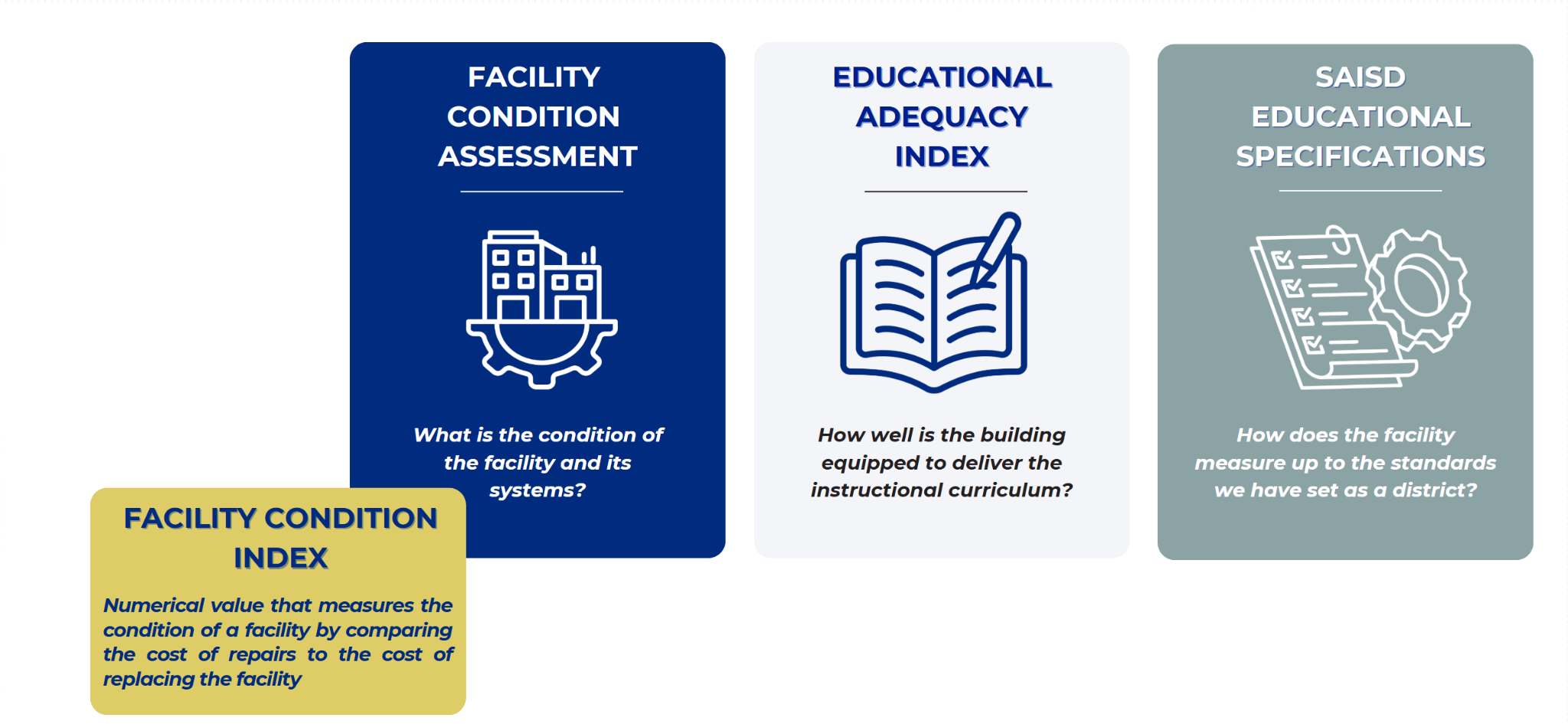 Next Steps
Kick off the facility master planning process to chart a new way forward for facilities in SAISD
Capital Development & Construction Services will be following up with principal to discuss formation of Project Advisory Team (PAT).
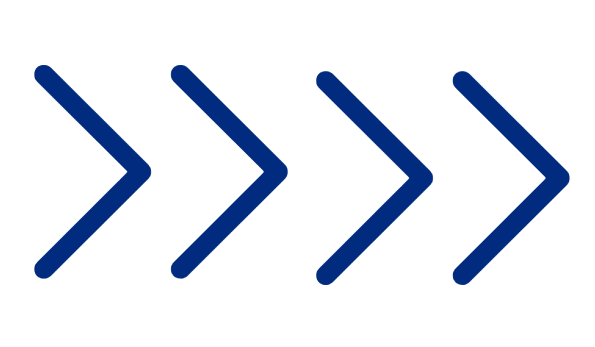 Bond Update & News
Bond.saisd.netFor individual project updates, upcoming events, and more
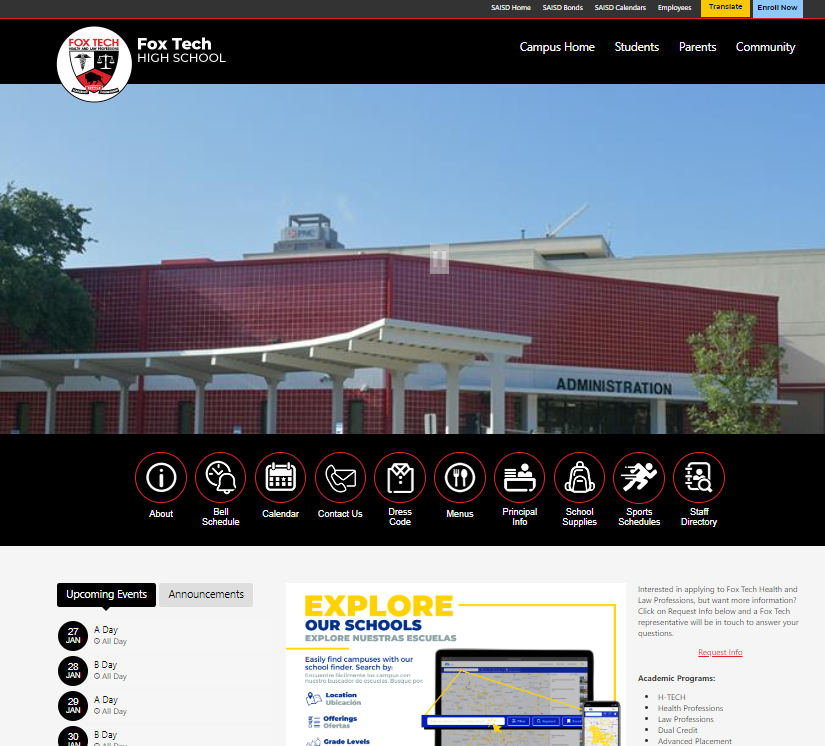 Campus websiteQuick link to your school’s bond page via your campus homepage
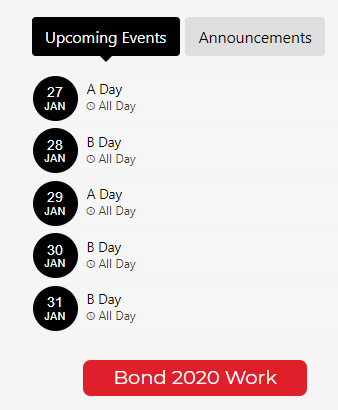 Social mediaFollow SanAntonioISD on Facebook, Instagram, and LinkedIn for bond progress and event info
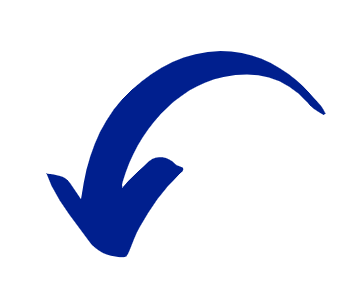 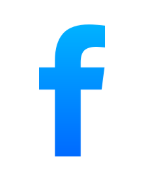 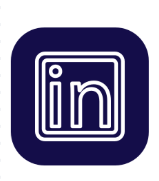 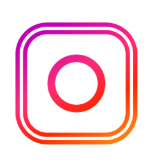 Questions
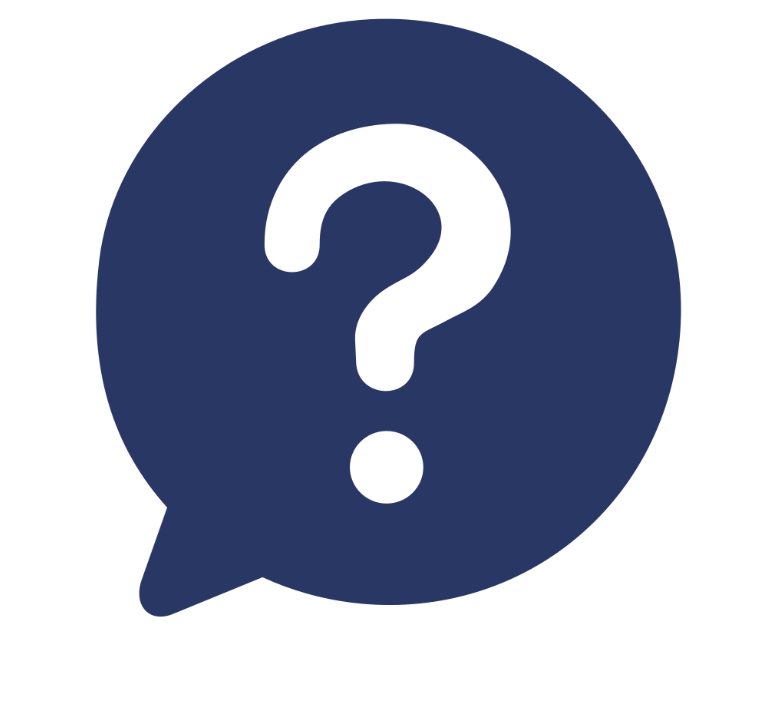